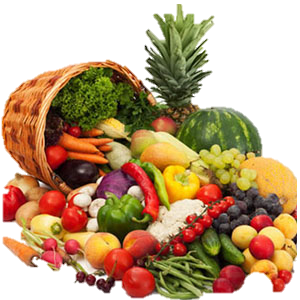 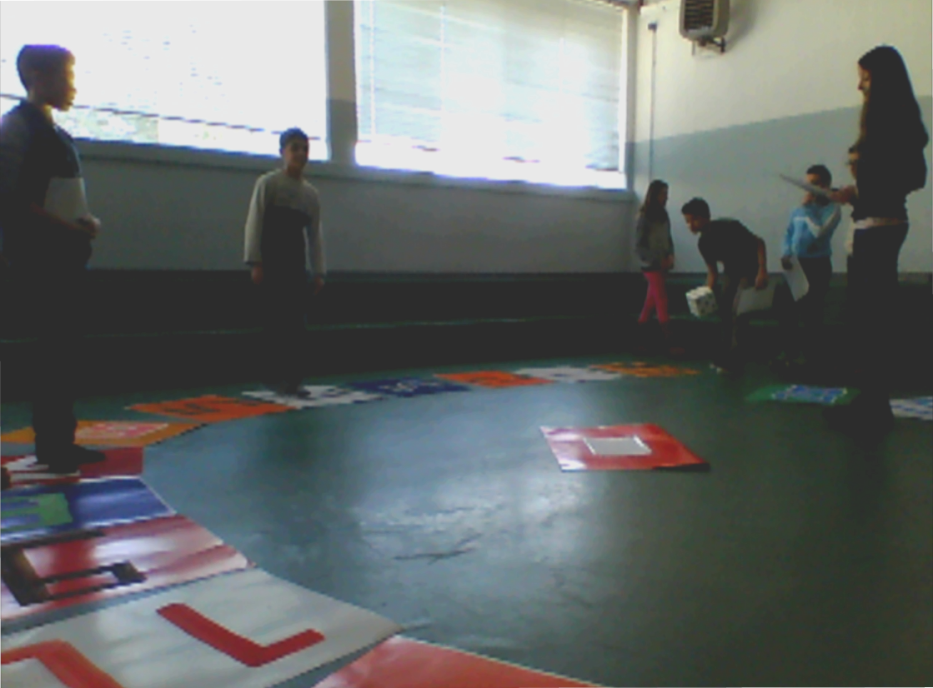 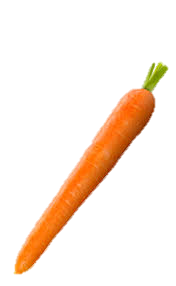 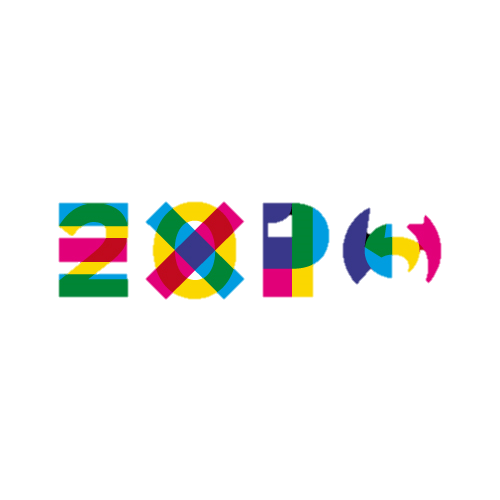 Percorso fruttato
Di Michele Stefanelli, riccardo farina, davide redolfi , Daniele Maiorana e Federica Barbato
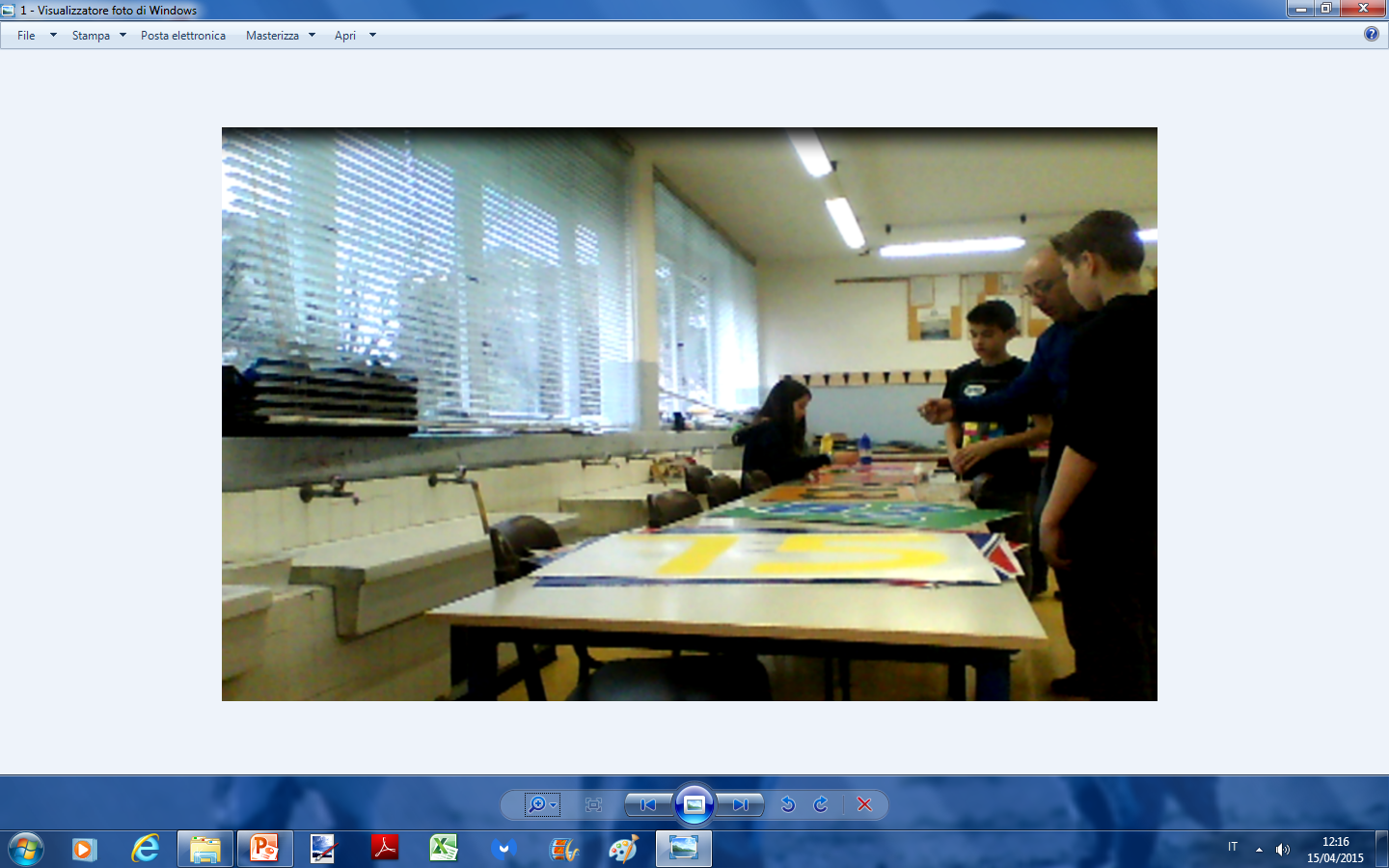 I concorrenti devono dividersi in 4 squadre: Lampone, Ananas, Mele e Fragole. Ogni squadra deve scegliere 2 concorrenti: uno farà da pedina e l’altro tirerà il dado gigante e la pedina vivente si muoverà avanti quanto il numero uscito sul dado; sulla casella dove è capitato ci saranno delle domande per ogni squadra, se risponderà giusto andrà avanti quanto il numero indicato su un foglio posto nella busta dietro la cartelletta; se invece sbaglierà la risposta dovrà andare indietro quanto il numero scritto sul foglio. Dopo che tutte le squadre avranno a risposto alle domande si terrà il rimo duello tra 2 squadre, chi risponderà per primo giusto a 3 domande scritte su un altro foglio andrà avanti di 2, mentre se risponderà sbagliato tornerà indietro di 2. dopo ogni tiro di dado si farà un altro duello; alla fine di 6 duelli questi si ripeteranno fino alla fine del gioco e quindi entrerà in gioco la memoria. Anche le domande si ripeteranno se una squadra capiterà più di una volta su una stessa casella. La squadra che arriverà per prima sulla ventesima casella vincerà. IL PERCORSO VIENE DISPOSTO PER TERRA A GRANDEZZA NATURALE. IL NOSTRO GIOCO RIGUARDA LE STAGIONI DI FRUTTA E VERDURA.
regole
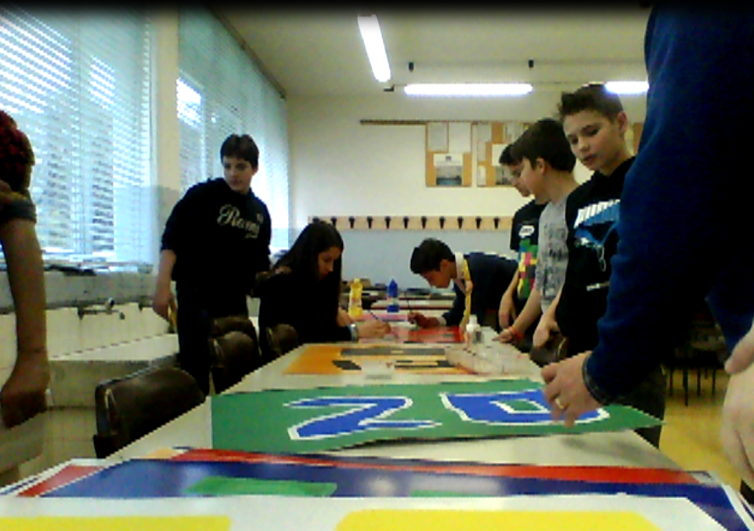 CASELLA N°1
VITTORIA=+2  perdita=resti fermo
L. IN QUALE STAGIONE SI TROVA gli asparagi?  
In quale stagione si trova il mais?
f. In quale stagione si trovano le bietole?
M. In  quale stagione si trovano i broccoli?
Casella n° 2
Vittoria=resti fermo PERDITA=-1
L. IN QUALE STAGIONE SI TROVANO I CARCIOFI?
IN QUALE STAGIONE SI TROVANO I CARDI?
f. IN QUALE STAGIONE SI TROVANO LE CAROTE?
M. IN QUALE STAGIONE SI TROVANO I CAVOLFIORI?
CASELLA N°3
VITTORIA=+1 PERDITA=-1
L. IN QUALE STAGIONE SI TROVANO LE CIPOLLE?
IN QUALE STAGIONE SI TROVA L’ ANANAS?
F. IN QUALE STAGIONE SI TROVANO I FICHI D’ INDIA?
M. IN QUALE STAGIONE SI TROVANO LE CIPPOLINE?
CASELLA N°4
VITTORIA=RESTI FERMO PERDITA=RESTI FERMO UN TURNO
L. IN QUALE STAGIONE SI TROVA IL MELOGRANO?
IN QUALE STAGIONE SI TROVANO I KIWI?
F. IN QUALE STAGIONE SI TROVANO I CETRIOLI’
M. IN QUALE STAGIONE SI TROVANO I FINOCCHI’
CASELLA N° 5
VITTORIA=RESTI FERMO PERDITA=-2
L. IN QUALE STAGIONE SI TROVANO I RIBES?
A. IN QUALE STAGIONE SI TROVNO I PORRI?
F. IN QUALE STAGIONE SI TROVA IL PREZZEMOLO?
M. IN QUALE STAGIONE SI TROVANO I POMODORI?
DOMANDE
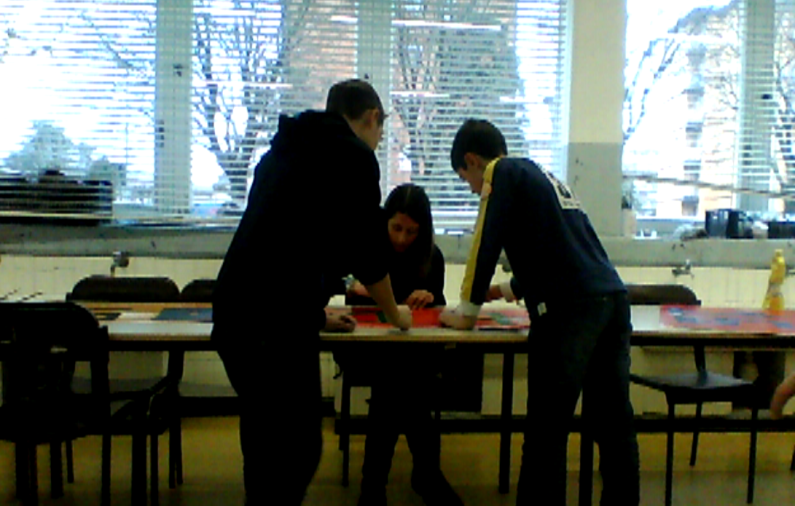 CASELLA N°6
VITTORIA=+2  perdita=-2
l. In quale stagione si trovano le castagne?
a. In quale stagione si trovano  i porcini?
In quale stagione si trovano le rape? 
m . In quale stagione si trovano  i piselli?
Casella n° 7
Vittoria=+1  PERDITA= -2
L . In quale stagione si trovano  LE VERZE?
A . In quale stagione si trovano LE PATATE?
F . In quale stagione si trovano  I  FAGIOLI?
 M . In quale stagione si trovano I FAGIOLINI?
CASELLA N°8
VITTORIA= +2 perdita=-5
l . In quale stagione si trova la vaniglia?
a . In quale stagione si trova  l’insalata?
f . In quale stagione si trova il radicchio?
m . In quale stagione si trovano  i peperoni?
Casella n°9
Vittoria= resti fermo perdita=-1
l . In quale stagione si trovano le fave?
In quale stagione si trovano i meloni?
f . In quale stagione si trovano i pompelmi?
m. . In quale stagione si trovano le cime di rapa?
Casella n°10
Vittoria=+3 perdita=-5
l . In quale stagione si trovano i ravanelli?
a . In quale stagione si trovano le angurie?
f . In quale stagione si trovano  i fichi?
m . In quale stagione si trovano  i cachi?
Casella n° 11
Vittoria =+1 PERDITA=-4
L. . In quale stagione si trovano  I MANDARANCI?
A . In quale stagione si trovano  LE MORE?
F . In quale stagione si trovano  LE SUSINE? 
M . In quale stagione si trova L’UVA?
DOMANDE
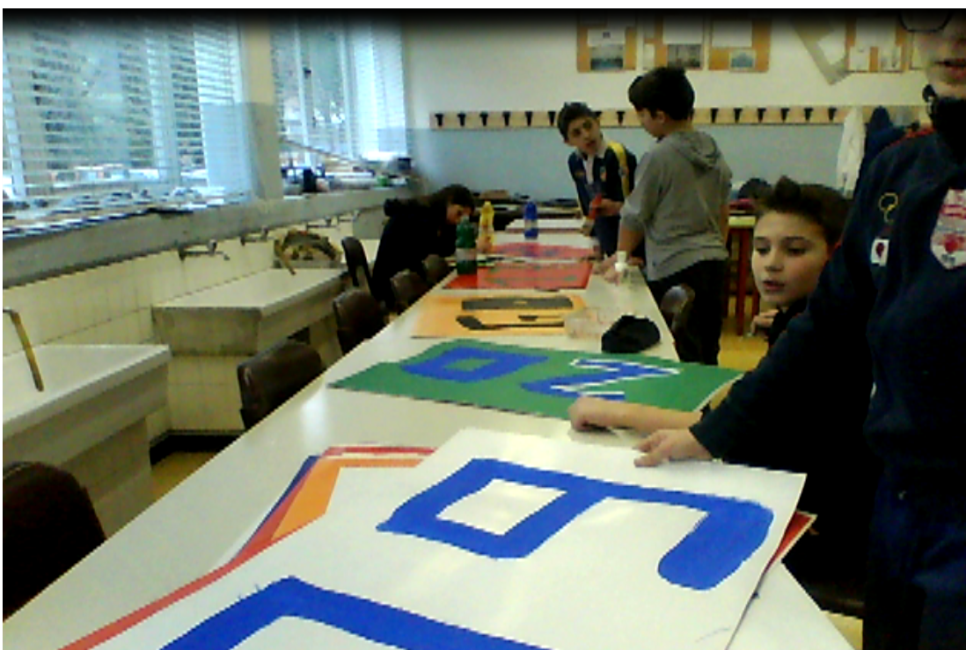 CASELLA N° 12
VITTORIA=+1 perdita=-3
l . In quale stagione si trovano le zucche?
a . In quale stagione si trovano  gli spinaci?
f . In quale stagione si trovano  la rucola?
m . In quale stagione si trovano le melanzane?
Casella n°13
Vittoria=resti fermo perdita=- 4
l . In quale stagione si trovano  le pesche?
a . In quale stagione si trovano  le mele?
f . In quale stagione si trovano  i lamponi?
m . In quale stagione si trovano le pere?
Casella n°14
l . In quale stagione si trovano  le banane?
a . In quale stagione si trovano le fragole?
f . In quale stagione si trovano  le albicocche?
m. In quale stagione si trovano le arance?
Casella n° 15
Vittoria=+4 PERDITA=-3
L . In quale stagione si trova L’AVOCADO?
a. In quale stagione si trovano le fragole?
f . In quale stagione si trova il  cavolo?
m . In quale stagione si trovano le zucchine?
Casella n°16
Vittoria=+3 PERDITA=-4
L . In quale stagione si trovaNO  I MANDARINI ?
A . In quale stagione si trovaNO  I COCOMERI?
F . In quale stagione si trovaNO  I MARRONI?
M . In quale stagione si trova LA PRUGNA ?
CASELLA N°17
VITTORIA=+2  perdita=-1
l . In quale stagione si trova la pesca nettarina?
a . In quale stagione si trova l’uva da tavola?
f . In quale stagione si trova la bietola?
m . In quale stagione si trovano i fagioli freschi?
DOMANDE
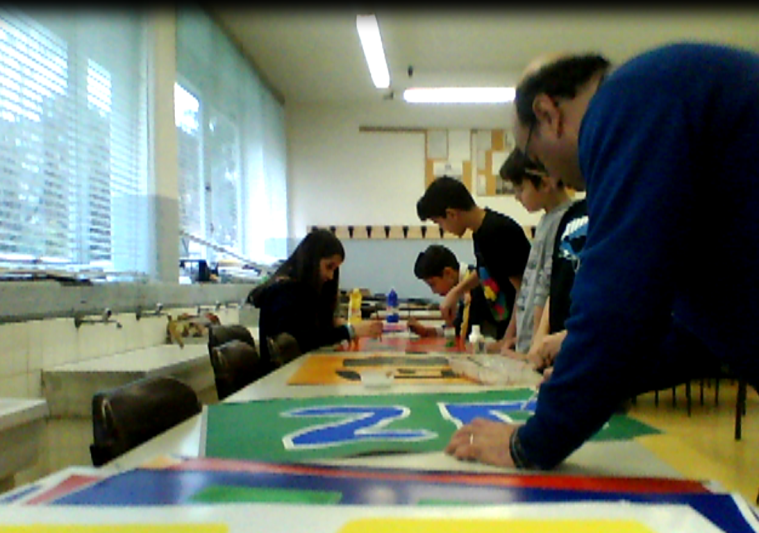 Casella n°18
Vittoria=+2  PERDITA= - 3
L . In quale stagione si trovaNO LE FAVE FRESCHE?
A . In quale stagione si trovaNO I PISELLI FRESCHI?
F . In quale stagione si trova LA ZUCCA GIALLA?
M . In quale stagione si trova LA PESCA NOCE?
CASELLA N° 19
VITTORIA= +1 perdita=-4
l . In quale stagione si trova l’ uva spina?
a . In quale stagione si trovano i cavolini di bruxelles?
f . In quale stagione si trova l’aglio ?
m . In quale stagione si trova  la lattuga?
Casella n° 20
Vittoria = hai vinto perdita =-10
L. IN QUALE STAGIONE SI TROVA LA PAPAIA?
IN QUALE STAGIONE SI TROVA IL MANGO?
F. IN QUALE STAGIONE SI TROVANO LE NOCCIOLINE?
M. IN QUALE STAGIONE SI TROVA IL COCCO?
DOMANDE
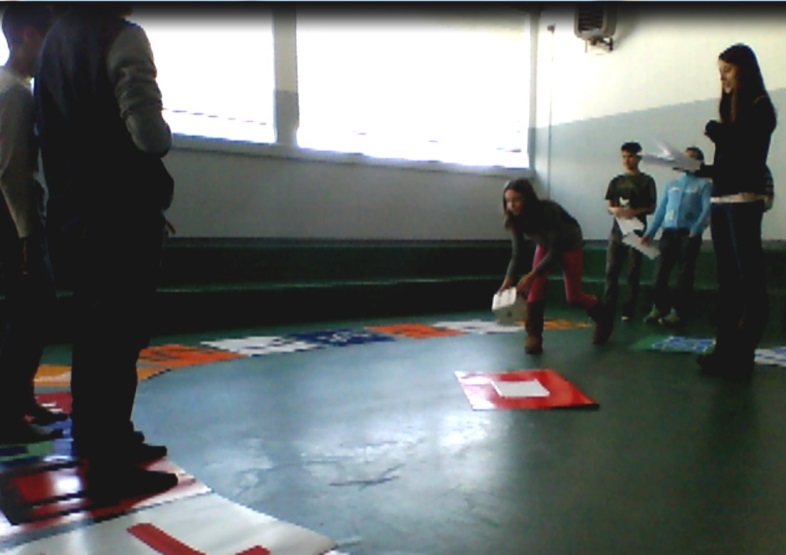 DUELLO N° 1
LAMPONI VS ANANAS
DUELLO N°2 
FRAGOLE VS MELE
DUELLO N°3
LAMPONI VS FRAGOLE
DUELLO N° 4
ANANAS VS MELE
DUELLO N° 5 
LAMPONI VS MELE
DUELLO N° 6
ANANAS VS FRAGOLA
DUELLI
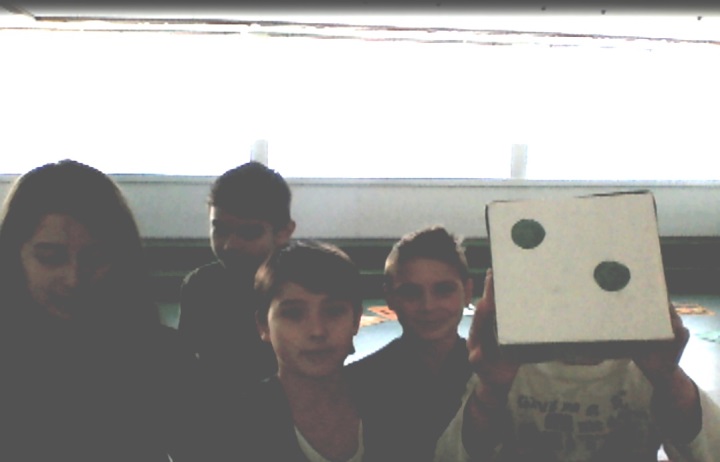 Duello n°1 
1)    In che stagione si trovano le fragole?
2)    In che stagione si trovano i mirtilli?
3)    In che stagione si trovano  le banane?
Duello n°2
1)    In che stagione si trovano gli asparagi?
2)    In che stagione si trova la patata?
3)    In che stagione si trovano  le cime di rapa?
Duello n°3
 In che stagione si trovano  le fave?
2)     In che stagione si trovano i porri?
3)     In che stagione si trovano  le pere?
Duello n° 4
1)     In che stagione si trova il ribes?
2)     In che stagione si trovano le cicorie?
3 )    In che stagione si trovano i pompelmi?
Duello n° 5
1)    In che stagione si trovano le susine?
2)    In che stagione si trovano i meloni?
3)    In che stagione si trovano i cardi?
Duello n°6
In che stagione si trovano i radicchi?
In che stagione si trovano le zucche?
In che stagione si trovano i fichi?
DOMANDE DUELLI
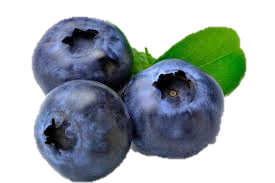 Risposte verdura
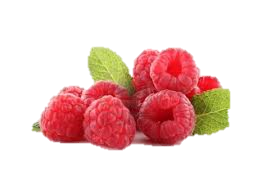 Risposte frutta